Comp 110/401 Appendix: Debugging Using Eclipse
Instructor: Prasun Dewan (FB 150, dewan@unc.edu)
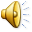 Prerequisite
Eclipse
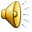 Executing Debug
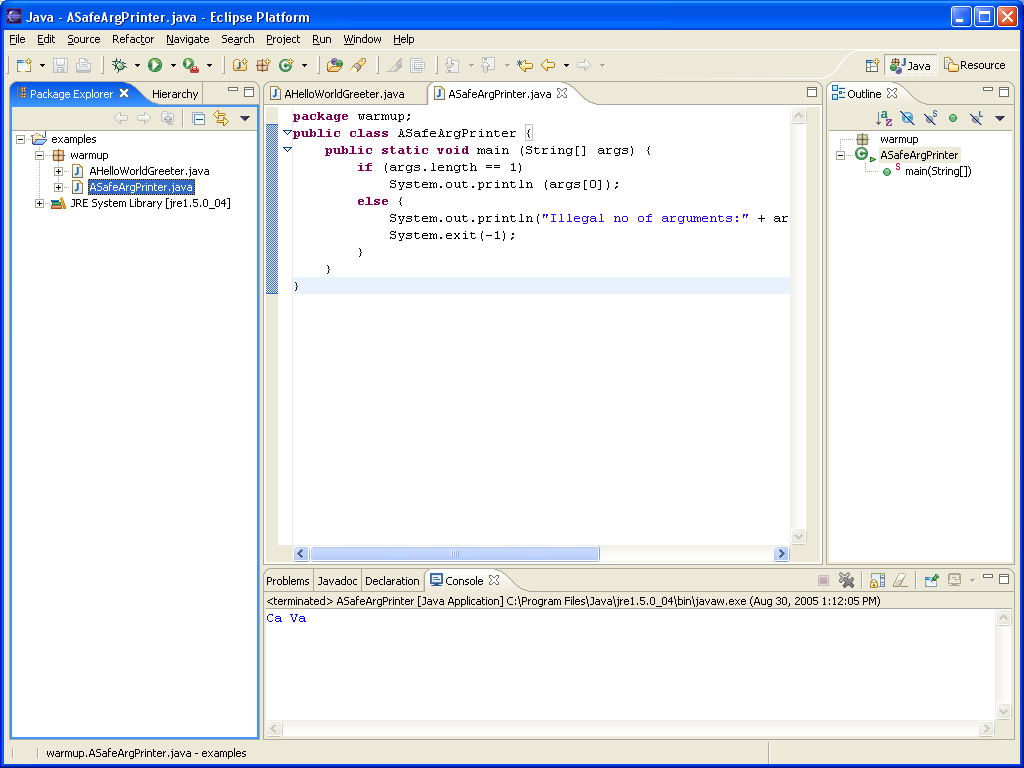 Setting a Break Point
Double click where you want program to stop
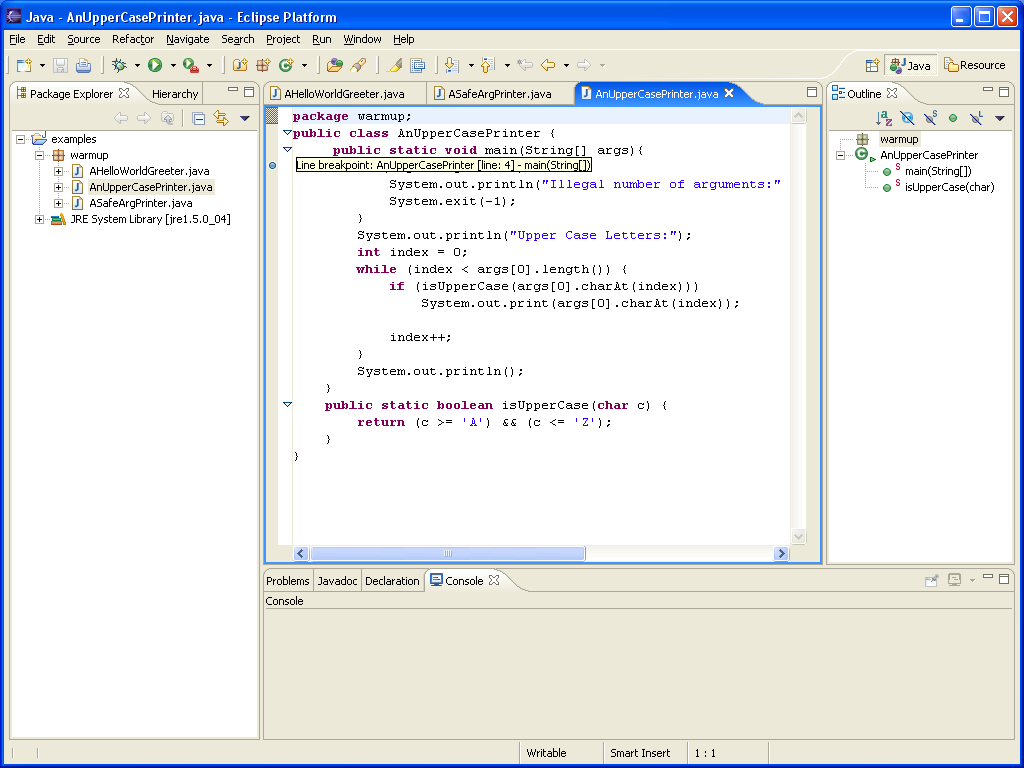 Executing Debug
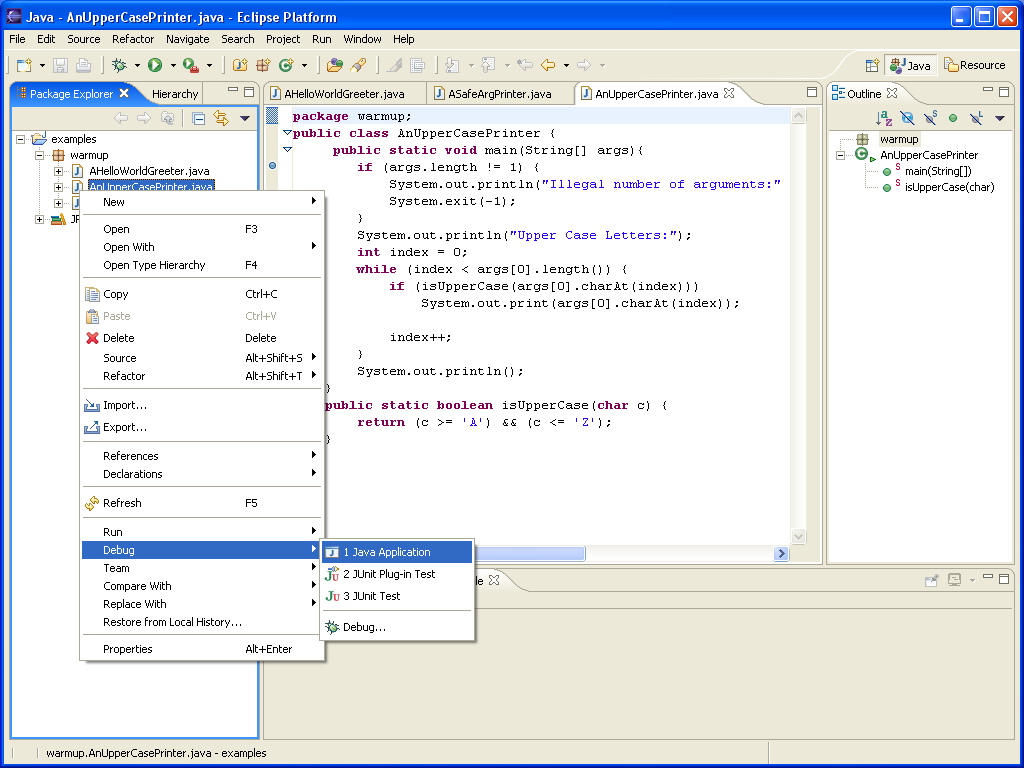 Starting the Debugger
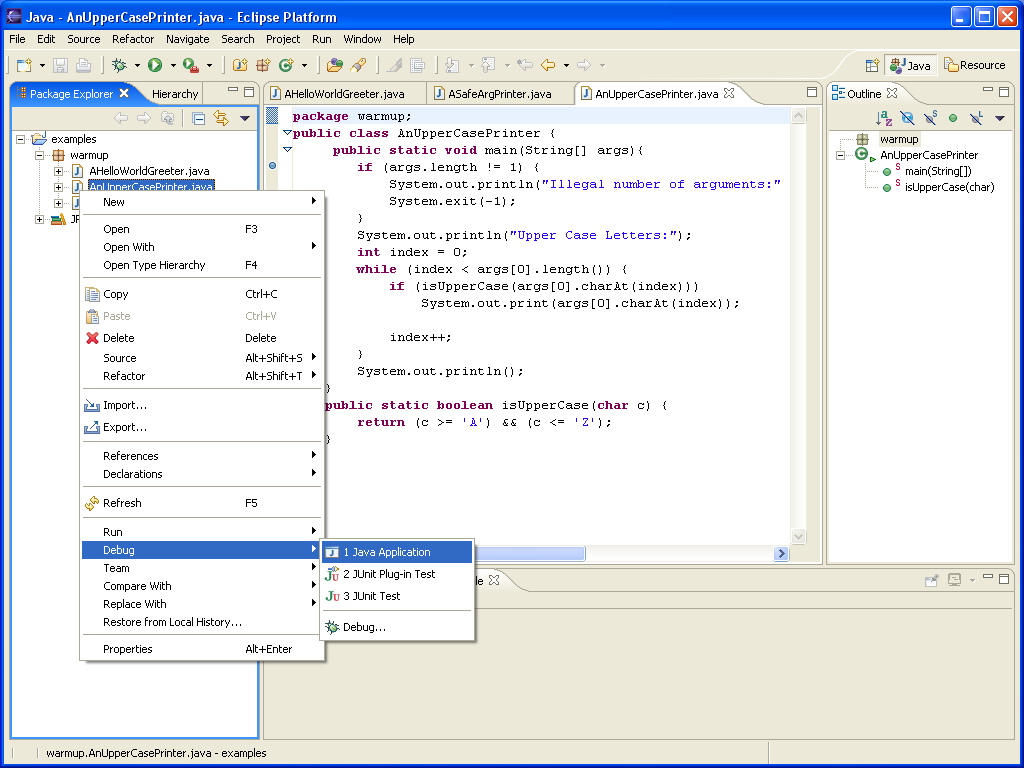 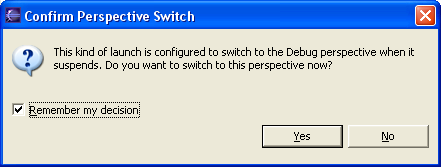 Stopping at Breakpoint
Debug Perspective
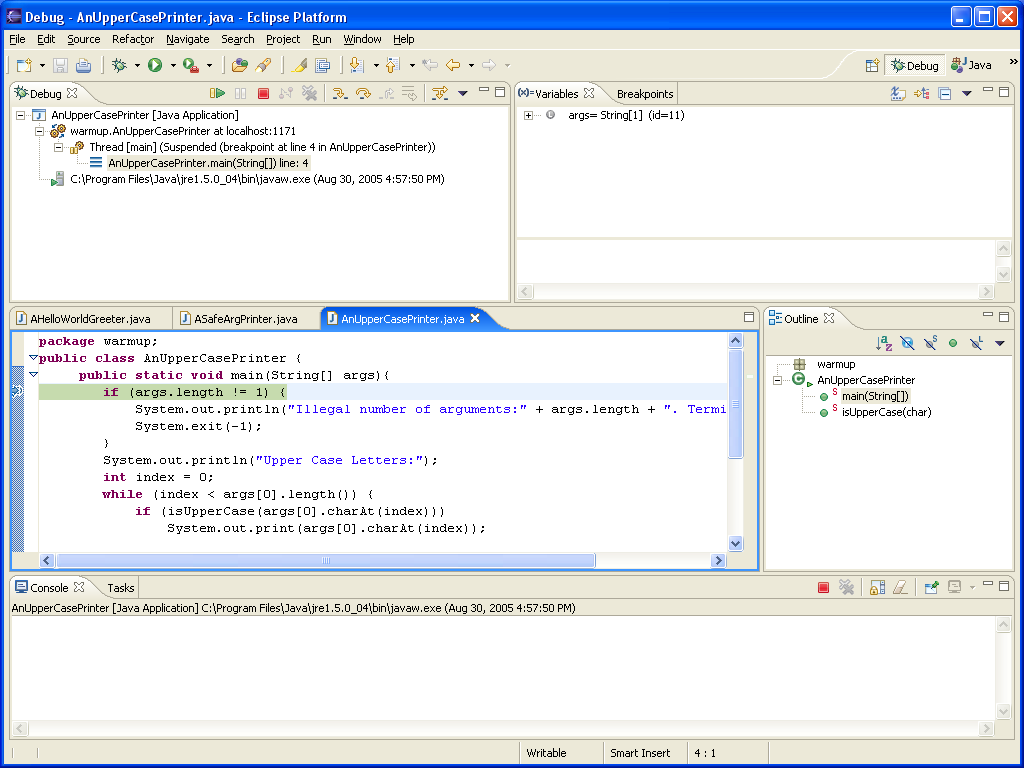 Next statement to be executed
Examining Main Parameters
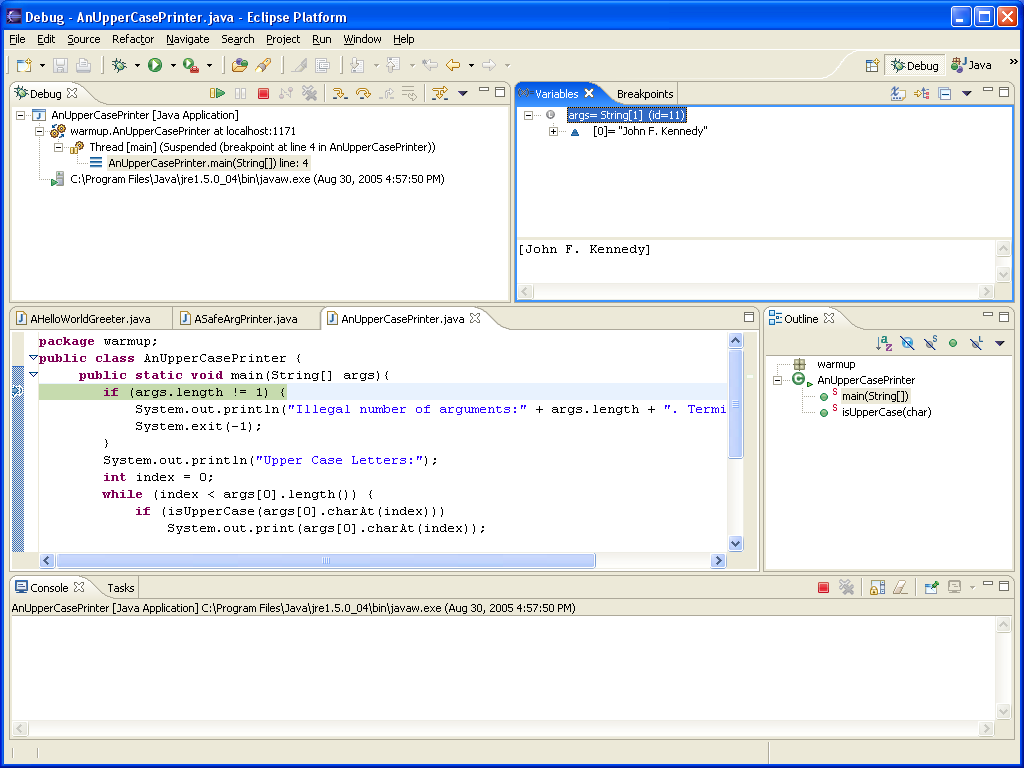 Main Parameters
Stepping to next statement
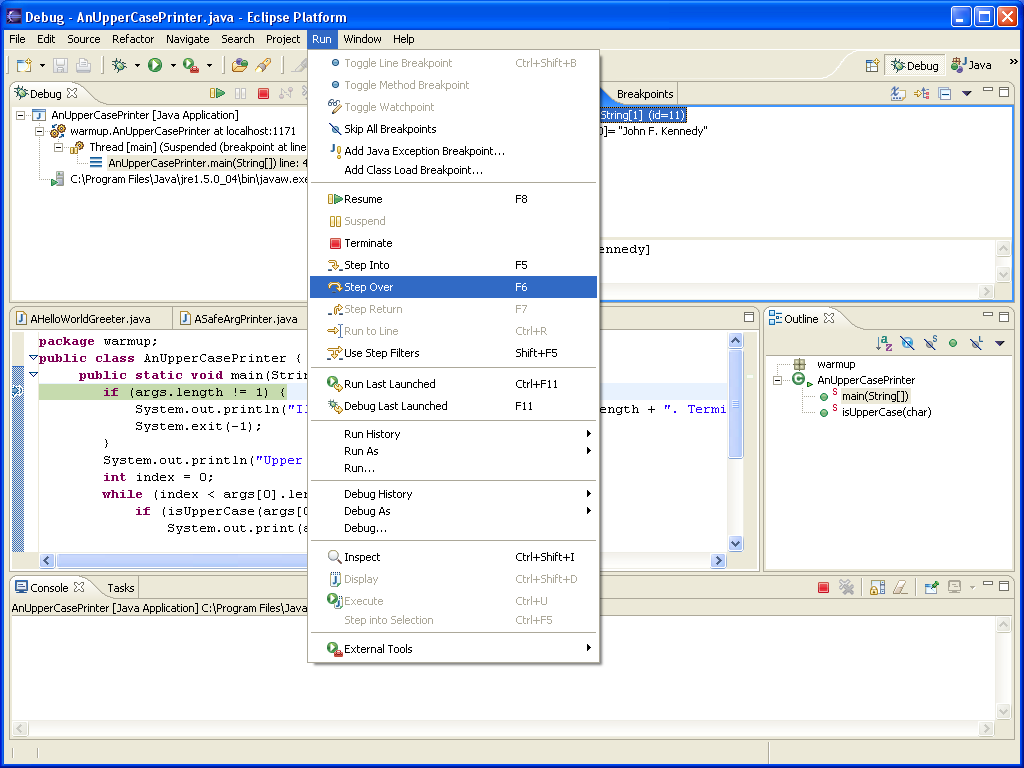 Next Statement
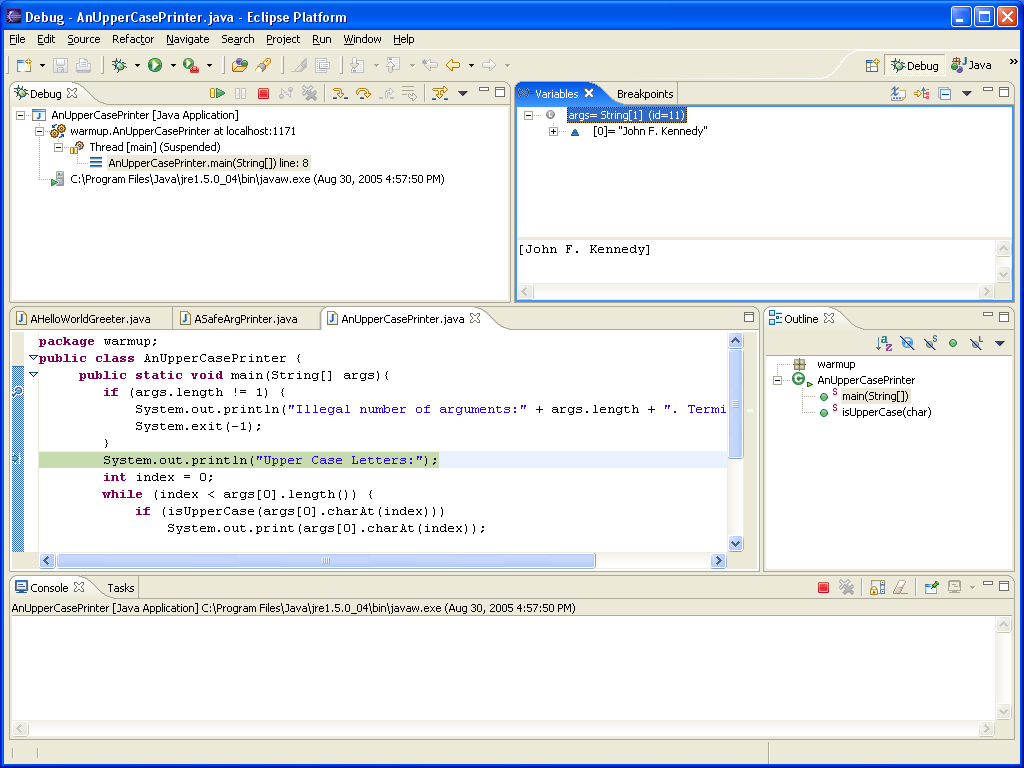 New Output and Local Variable
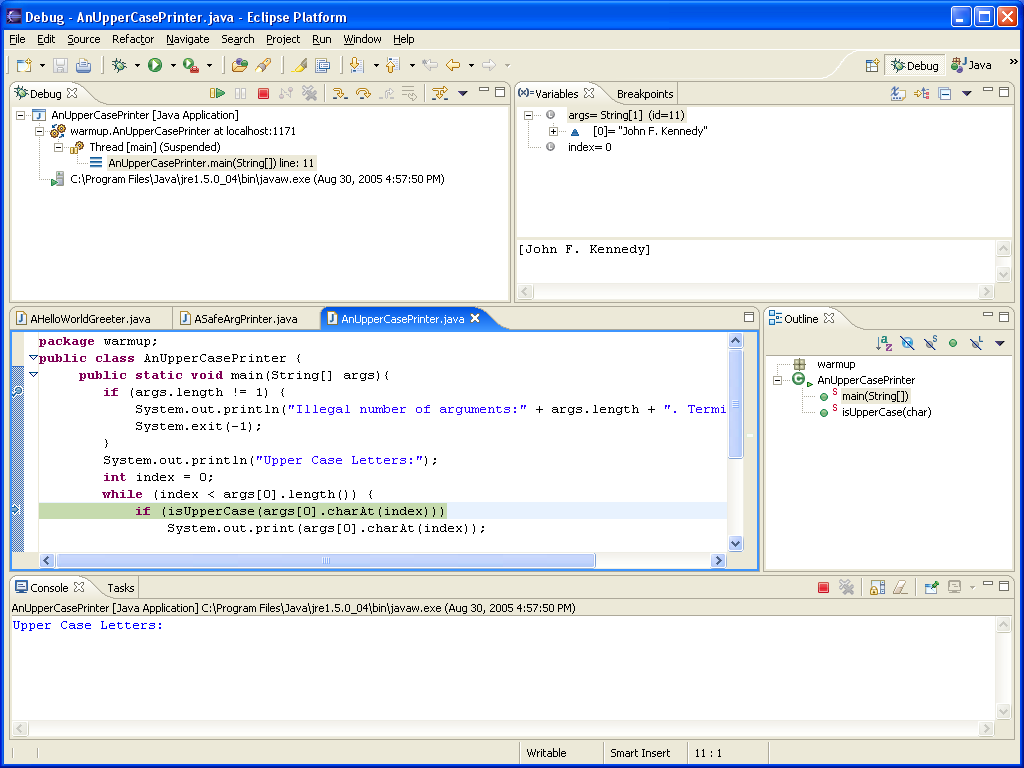 Index gets initialized
println() executed
Step Over
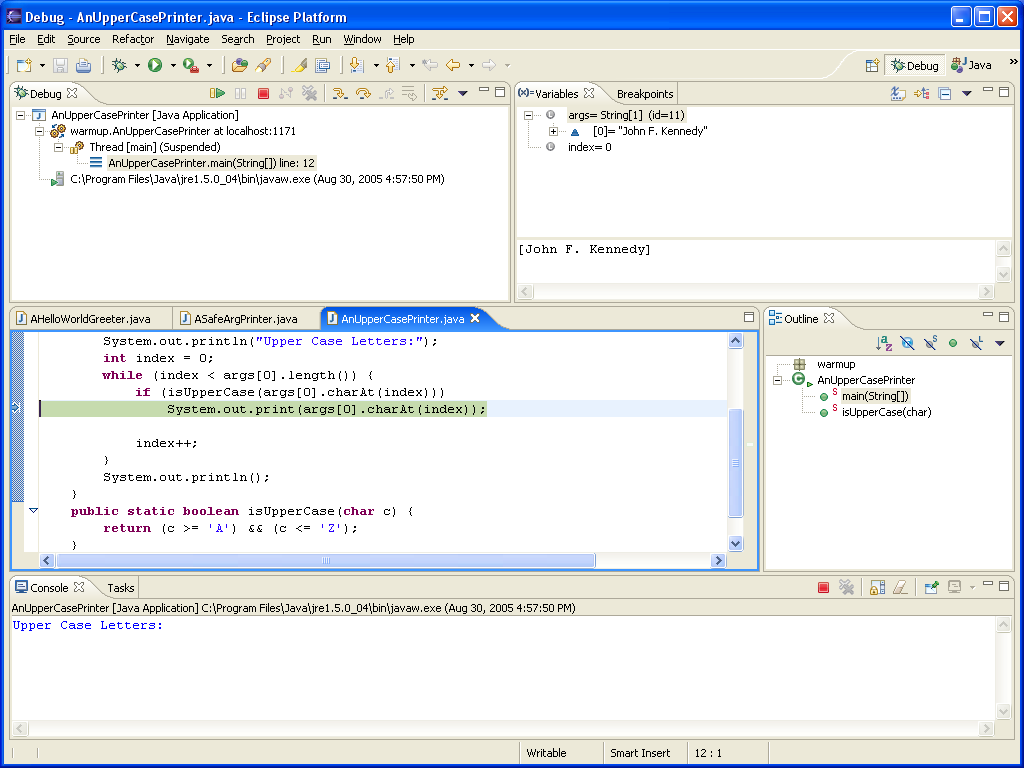 Step Into
Call stack
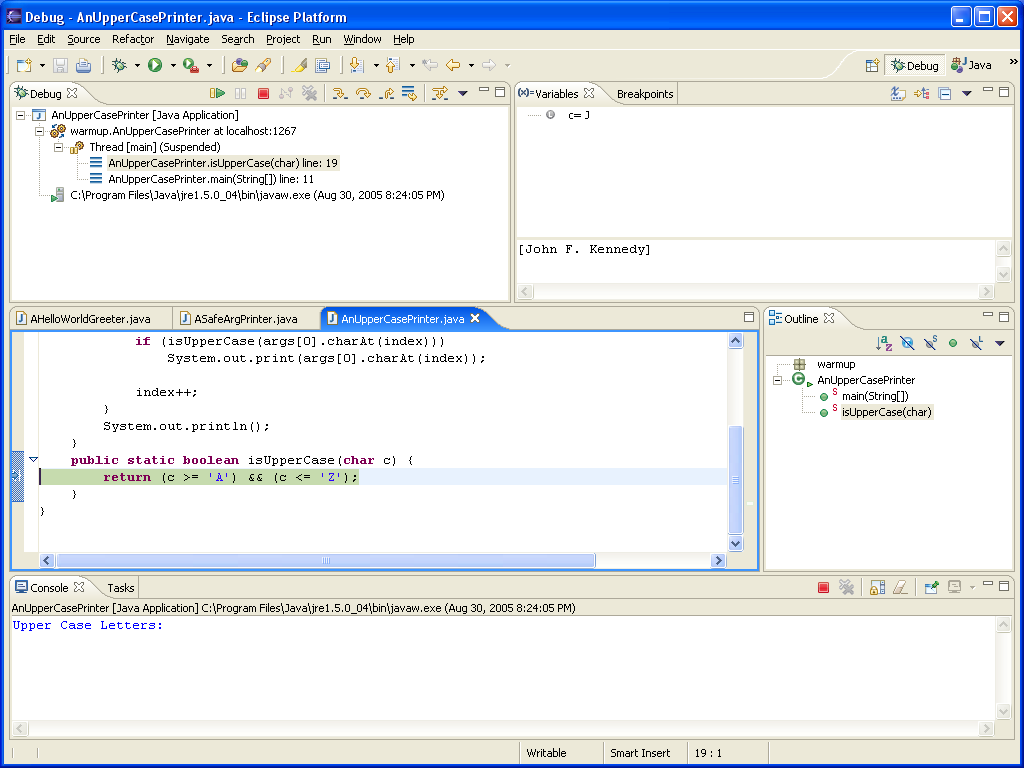 Called method parameters
Step Return
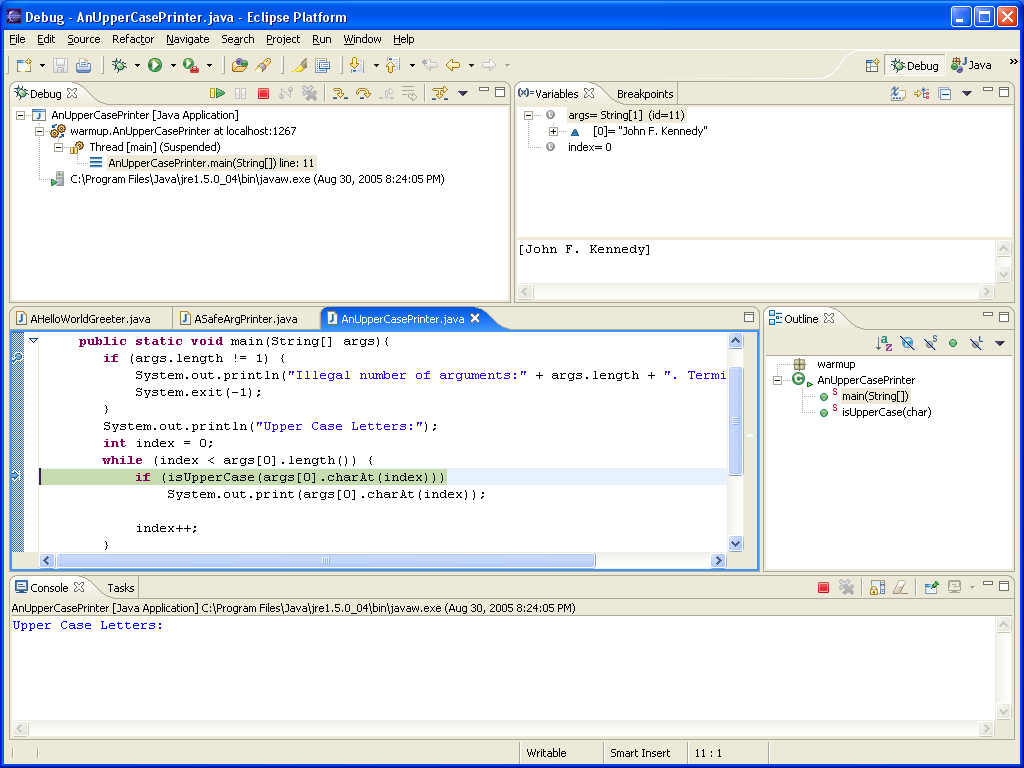 Resume
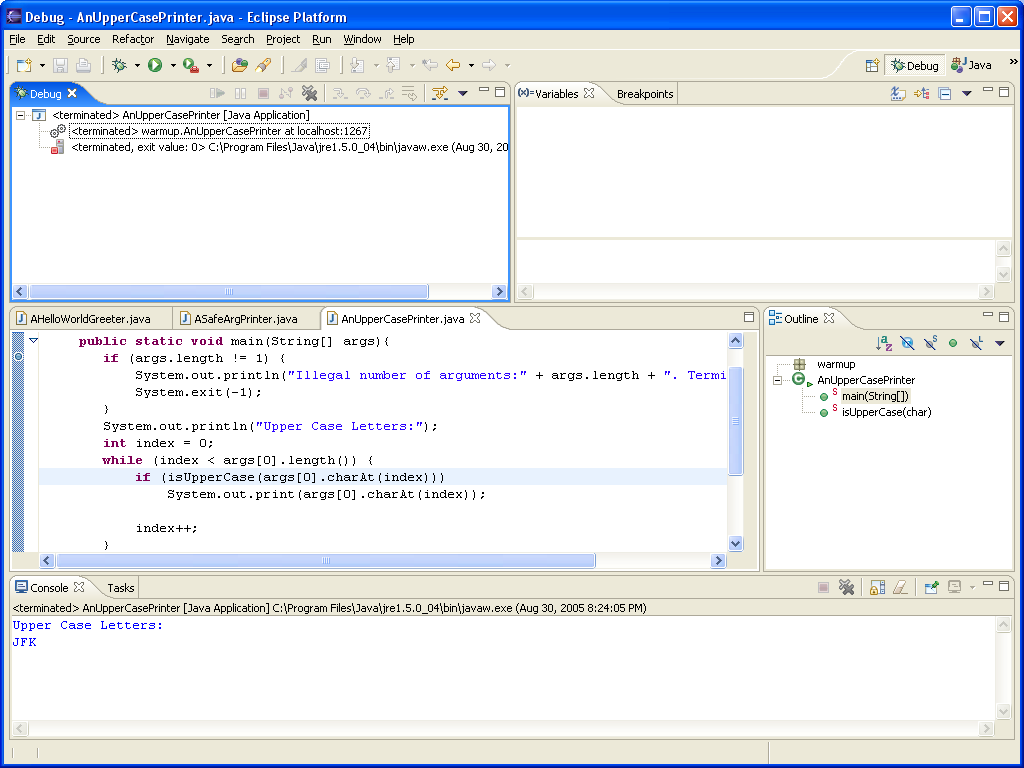 Returning to Java Perspective
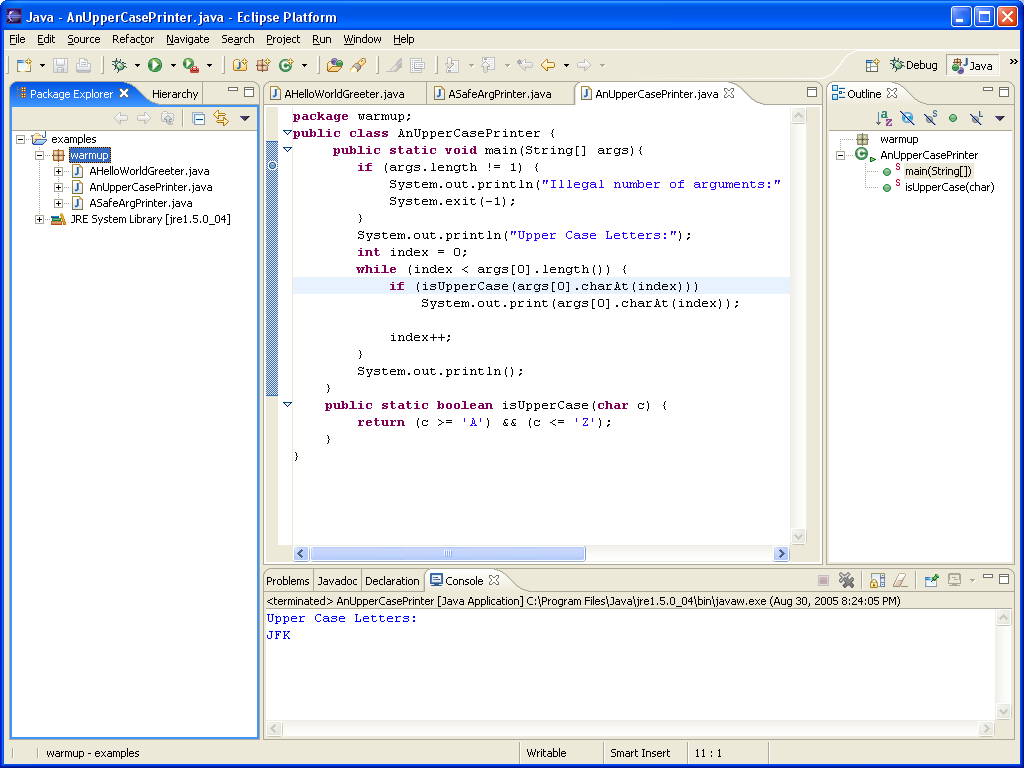